Региональный семинар
Управление образования Администрации города Новочеркасска
муниципальное бюджетное дошкольное образовательное учреждение детский сад №9
муниципальный методический ресурсный центр
«Система работы ДОУ                             по формированию основ толерантности дошкольника»
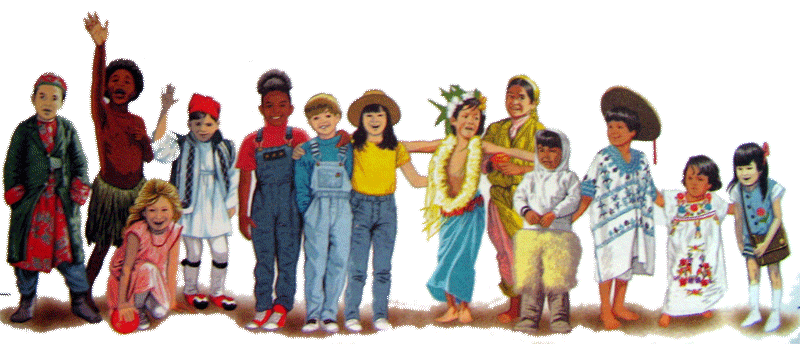 Подготовила: 
Соломенникова В.В.,                                                                                                                                           зам. зав. по ВМР                                                                                                                                    МБДОУ детского сада №9
г. Новочеркасск, 2019
Федеральный государственный образовательный стандарт дошкольного образования. Утвержден приказом Министерства образования и науки Российской Федерации                  от 17 октября 2013 г.   № 1155
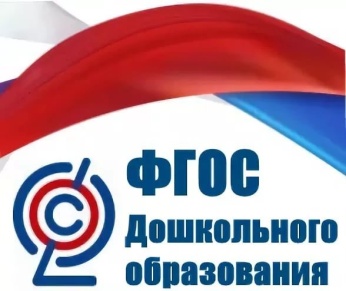 Раздел I. Общие требования 
п.1.4. «Основные принципы дошкольного образования

«приобщение детей к социокультурным нормам, традициям семьи, общества и государства»;
«учет этнокультурной ситуации развития детей».

Раздел IV. Требования к результатам освоения основной образовательной программы дошкольного образования 
п.4.6. Целевые ориентиры на этапе завершения дошкольного образования

«обладать установкой положительного отношения к другим людям и самому себе, чувством собственного достоинства»; «способен учитывать интересы других и старается разрешить конфликты» .
Предпосылки и условия формирования толерантности в раннем детстве
Источник: научно-методический электронный журнал «Концепт»  2015г.
https://e-koncept.ru/2015/15070.htm
Формирования толерантности в раннем детстве
В младенческом возрасте, ребенок приобщается к народной культуре. Воспринимаемая ребенком через материнский фольклор (колыбельные песни, пестушки, потешки, прибаутки, плясовые песенки), народная культура закладывает фундамент межличностных отношений, доносит в приемлемой форме нормы и правила социального общежития, стимулирует проявление начальных социальных эмоций. 
 В это время малыш не понимает смыслового значения транслируемых ему форм народной культуры, но испытывает огромное удовольствие и восторг от совместного проигрывания со взрослыми «Сороки-вороны», «Козы рогатой», от восприятия потешек, ладушек, пестушек. 
Эмоциональный позитивный отклик ребенка на яркие образы народной культуры является той основой, которая впоследствии сможет конкурировать с самой объемной информацией об окружающем мире.
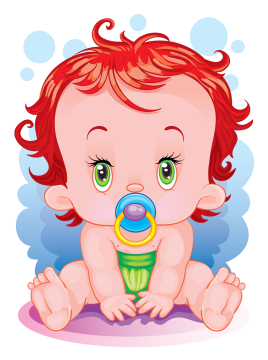 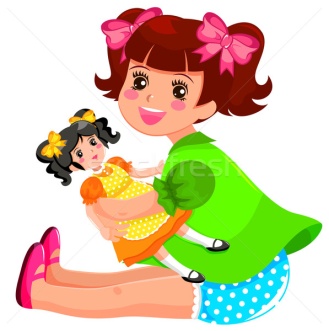 К трем годам необходимо дать ребенку эмоциональный опыт общения с игрушкой.   Игры с куклой неотъемлемая часть духовной и материальной культуры народа. С ее помощью ребенок приобщается к социально-культурному опыту нации.
Предпосылки и условия формирования толерантности в дошкольном возрасте
Источник: научно-методический 
электронный журнал «Концепт» 
 2015г.
https://e-koncept.ru/2015/15070.htm
Психолого-педагогические  условия формирования толерантности в 2 младшей группе (3-4 года)
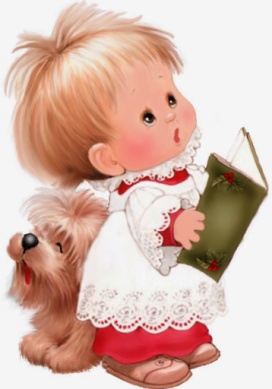 Психолого-педагогические  условия формирования толерантности в средней группе (4-5 лет)
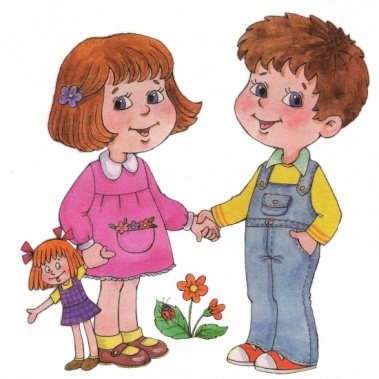 Психолого-педагогические  условия формирования толерантности в старшем дошкольном возрасте (5-7 лет)
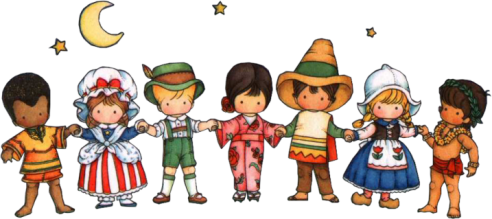 Основная образовательная программа дошкольного образования                          МБДОУ детского сада №9                                                                                                      

В разделе Программы «Часть, формируемая участниками образовательных отношений» в подразделе «Региональный компонент» представлена 

Система работы ДОУ                                                                                                          по формированию основ толерантности дошкольника
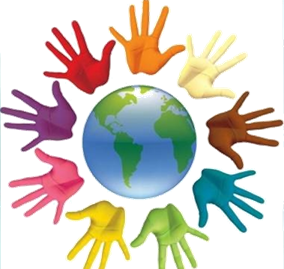 Целью: создание условий для формирование основ толерантной культуры у детей дошкольного возраста.

       Задачи:
• формировать положительный опыт общения в многонациональной социальной среде;
• развивать детские представления о культурном многообразии народов; чувство этнической принадлежности;
• способствовать творческим проявлениям детей в изобразительной, музыкальной, двигательной и др.   деятельностях;
• воспитывать интерес к родной национальной культуре, желание узнать о культуре других народов;
• воспитывать любовь к своему Отечеству.
Предполагаемый результат:
дети
•	способны преодолеть барьеры раздражения (даже в том случае, если не испытывают к сверстнику симпатии), сдерживают импульсивное действие;
•	 умеют ставить и достигать свои цели с учетом желаний сверстников; участвуют во всех видах деятельности в независимости от национальности принадлежности; 
•	проявляют терпение по отношению к сверстникам, увлеченно занимаются одним делом, вне зависимости от этнической принадлежности; 
•	проявляют такие качества как отзывчивость, справедливость, дружелюбие, эмпатию, сопереживание, сочувствие, содействие; 
•	с интересом рассказывают о своей этнической принадлежности, традициях своей нации и разных народов, проживающих в городе, области и России.
родители
между семьями воспитанников и детским садом усилилась взаимосвязь в вопросах воспитания у детей толерантных отношений; 
активно участвуют в совместных мероприятиях; 
проявляют терпение в общении с ребенком; 
проявляют такие качества как отзывчивость, проявляют содействие; 
владеют знаниями в области воспитания толерантности у детей дошкольного возраста, вступают в дискуссию по данному вопросу.
Работа с детьми  и родителями проводится круглый год: 
с сентября по май – совместная деятельность взрослых и детей по всем основным направлениям развития ребенка. Содержание реализуется в различных видах деятельности (ФГОС ДО) посредством проектной деятельности.
Завершается учебный год итоговым мероприятием (июнь) – участием семей воспитанников в городском фестивале «Многонациональный Дон-Хоровод дружбы!» в рамках сетевого взаимодействия среди детских садов г. Новочеркасска. 
В летний период с детьми организуются мероприятия художественно-эстетического цикла и подвижные игры разных национальностей, проживающих на Дону и в России, с которыми дети познакомились в течение учебного года.
Основная форма реализации содержания
 – проектная деятельность
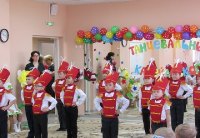 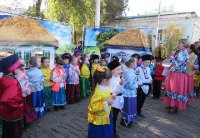 Включают в себя реализацию содержание всех основных направлений развития ребенка (ФГОС ДО), регионального компонента, задачи по воспитанию толерантности в различных видах деятельности
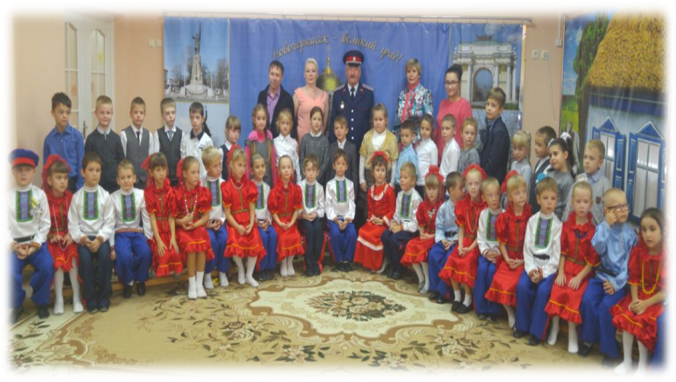 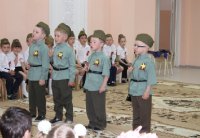 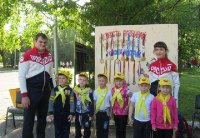 Организационные формы реализации содержания проекта
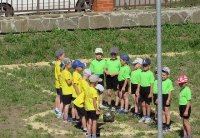 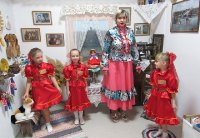 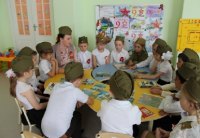 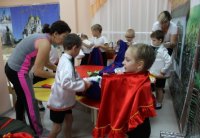 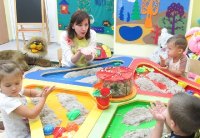 Методы активизации процесса формирования основ толерантности у воспитанников
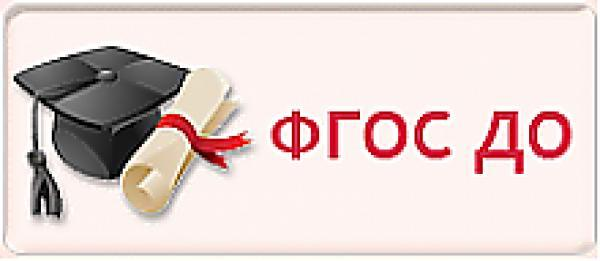 Методические приёмы, активизирующие процесс формирования основ толерантности
1. Игры и игровые упражнения, направленные на: 
       - развитие умений невербального общения:
       - развитие чувства близости с другими детьми
       - развитие умений, направленных на распознавание чувств других людей:
       - гармонизацию осознания своего имени, фамилии
       - развитие умения соблюдать дистанцию в общении:
       - развитие умения понимать настроение окружающих
       - регулирование своего поведения
       - проявление чувства милосердия, сострадания к другим людям
2. Использование художественного слова: стихотворений, дразнилок, пословиц и поговорок, рассказов и сказок разных национальностей
3. Обсуждение и проигрывание ситуаций (проблемных ситуаций), направленных на практическое  применение навыков культурного поведения в игре, на занятиях, в общественных местах, на умение выражать  сопереживание и сочувствие взрослым и сверстникам.
4.Этюды и упражнения направленные на:  на воспитание гуманных и доброжелательных отношений между детьми; на воспитание уважения к людям различных национальностей и рас.
5. Вспомогательный приём: слушание музыки, детских песен, национальной музыки разных народов.
6. Использование наглядных пособий: сюжетных картинок, репродукций картин, фотографий, иллюстраций к сказкам, рисунков, схем и карт.
Выход на продуктивный вид деятельности: рисование, аппликация, лепка.
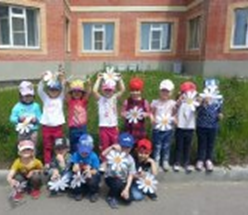 Условия, необходимые для формирования основ 
толерантности  у воспитанников в ДОУ
Развивающая предметно-пространственная среда
Создан благоприятный социально-психологический климат как основа формирования толерантного пространства; каждый ребёнок, независимо от этнической принадлежности, чувствует себя комфортно, защищёно, и способен к открытому взаимодействию с окружающим миром.
1. Приобретение интерактивного оборудования
2. Коллекция кукол в национальных костюмах
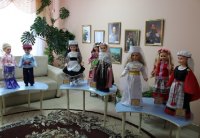 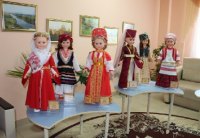 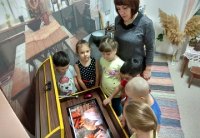 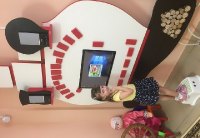 мини-музей ДОУ «Казачий край» «Волшебный сундук» --презентации, видеофильмы о традициях донских казаков и т.д.
Творческий конкурс среди педагогов и родителей 
«Страна в миниатюре»)
комната сказок 
«Казачья печь»
 -- презентации, видеофильмы о национальностях, проживающих на Дону, о дружбе народов и т.д.
Перспектива: оформление информационного стенда «Мы разные – мы вместе!» (холл детского сада) – консультации по воспитанию толерантности у детей дошкольного возраста, фоторепортажи о участии детей и взрослых в мероприятиях на различном уровне, цитаты и высказывания об искусстве жить в мире непохожих на тебя людей и др. информация.
3. Галерея детско-родительского творчества
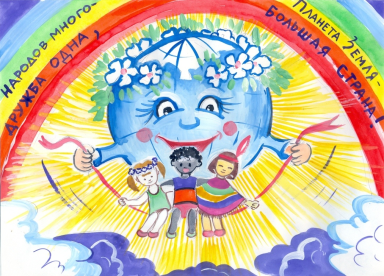 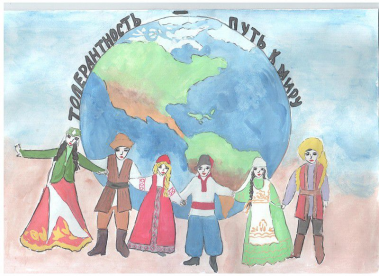 Условия, необходимые для формирования основ толерантности у воспитанников в ДОУ
- соответствующая целям и задачам толерантного воспитания подготовка педагогов ДОУ                             (разные формы ПК)
Работа с педагогами
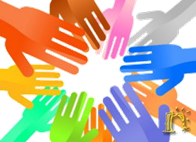 Условия, необходимые для формирования основ толерантности                             у воспитанников в ДОУ
Личностно ориентированные технологии - диалог, дискуссия, сотрудничество.
В диалоге проявляется индивидуальность и постигается  своеобразие другого человека, так как именно диалоговое взаимодействие подразумевает равенство позиций в общении.
Главная цель дискуссии – развитие коммуникативной и дискуссионной культуры в процессе поиска истины. Умело организованная дискуссия является важнейшей методической формой развития толерантности.
Технология сотрудничества -подразумевает совместное определение целей деятельности, совместное планирование, распределение сил и средств на основе возможностей каждого. Педагогика сотрудничества предусматривает организацию деловых контактов, совместную постановку задач и  анализа процесса их решения. Данный стиль взаимодействия в педагогическом процессе связан с гуманизацией и демократизацией общества, активизацией инициативы и творчества людей, более полным раскрытием личностного потенциала каждого человека, что в полной мере способствует формированию толерантности.
Условия, необходимые для формирования основ толерантности                             у воспитанников в ДОУ
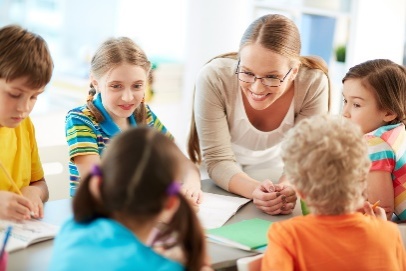 Применение в работе с детьми и родителями педагогических технологий, ориентированных на развитие толерантности
Источник: Белова С. В. Личностно-ориентированные технологии. Технология диалогового обучения г – основа профессии педагога: Учебно-методическое пособие. М.: АПКиПРО, 2002.
ИЗУЧЕНИЕ СФОРМИРОВАННОСТИ ТОЛЕРАНТНОСТИ    У СТАРШИХ ДОШКОЛЬНИКОВ 
http://euroasia-science.ru/pedagogicheskie-nauki/izuchenie-sformirovannosti-tolerantnosti-u-starshix-doshkolnikov/
Для формирования толерантности у детей дошкольного возраста используют:
игровые тестовые упражнения «Сказка», целью которых является наблюдение за спонтанно возникающими эмоциональными явлениями (К.Тейлор); 
игровой тест «Секрет» (Я.Л. Коломенский), позволяющий вычислить уровень благополучия взаимоотношений в детском коллективе;
методика «Уровень нравственной воспитанности детей дошкольного возраста (адаптированный вариант методики определения уровня нравственной воспитанности по  Е. Рылеевой»);
«Методика изучения толерантности детей» (Доминик Де Сент Марс). Данная методика представляет собой три серии по восемь незаконченных предложений. Каждая серия вопросов раскрывает одну из сторон жизни ребенка:
первая серия – «Толерантность в кругу друзей;
вторая серия – «Толерантность и окружающий мир»;
третья серия – «Толерантность у себя дома».
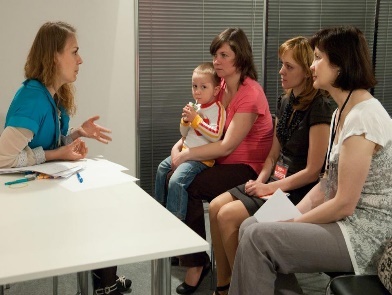 День Толерантности в детском саду                                                        для детей старшего дошкольного возраста
тематические беседы по теме «Мы разные – мы вместе»;
рассматривание альбомов, репродукций картин, иллюстраций о разных странах и их жителях;
просмотр видеороликов  «О толерантности», мульт - сериала «Мы живем в России» (видеоэнциклопедия нашей страны)  https://www.youtube.com/watch?time_continue=2&v=KIP2EpFA5Z0 часть 1
 https://www.youtube.com/watch?time_continue=5&v=optfYlZqs5U часть 2
https://www.youtube.com/watch?time_continue=1&v=sMrHy_1_F-o часть 3







подвижные игры разных национальностей, проживающих на Дону и                в России;
изобразительную деятельность (лепка, рисование, аппликация) «Подарок другу».;
наполнение пространства групп «толерантной» атрибутикой (рисунки детей и взрослых, плакаты и др.).
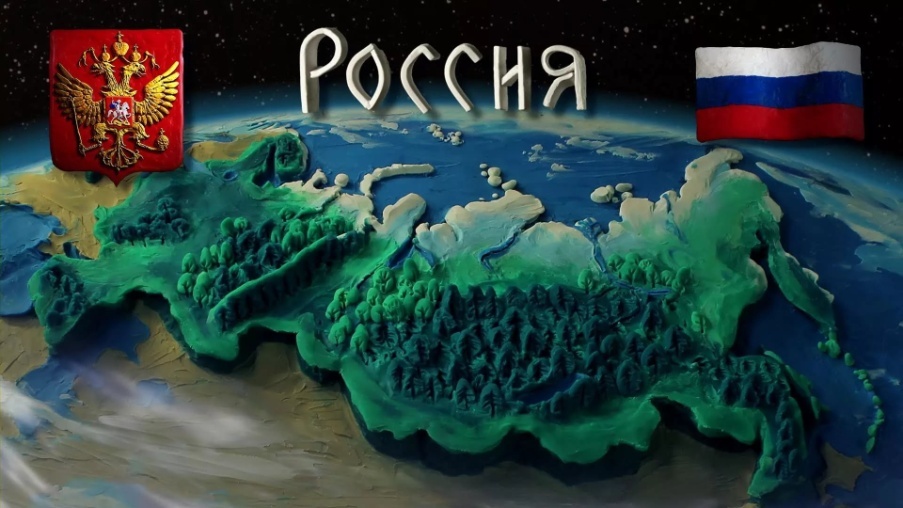 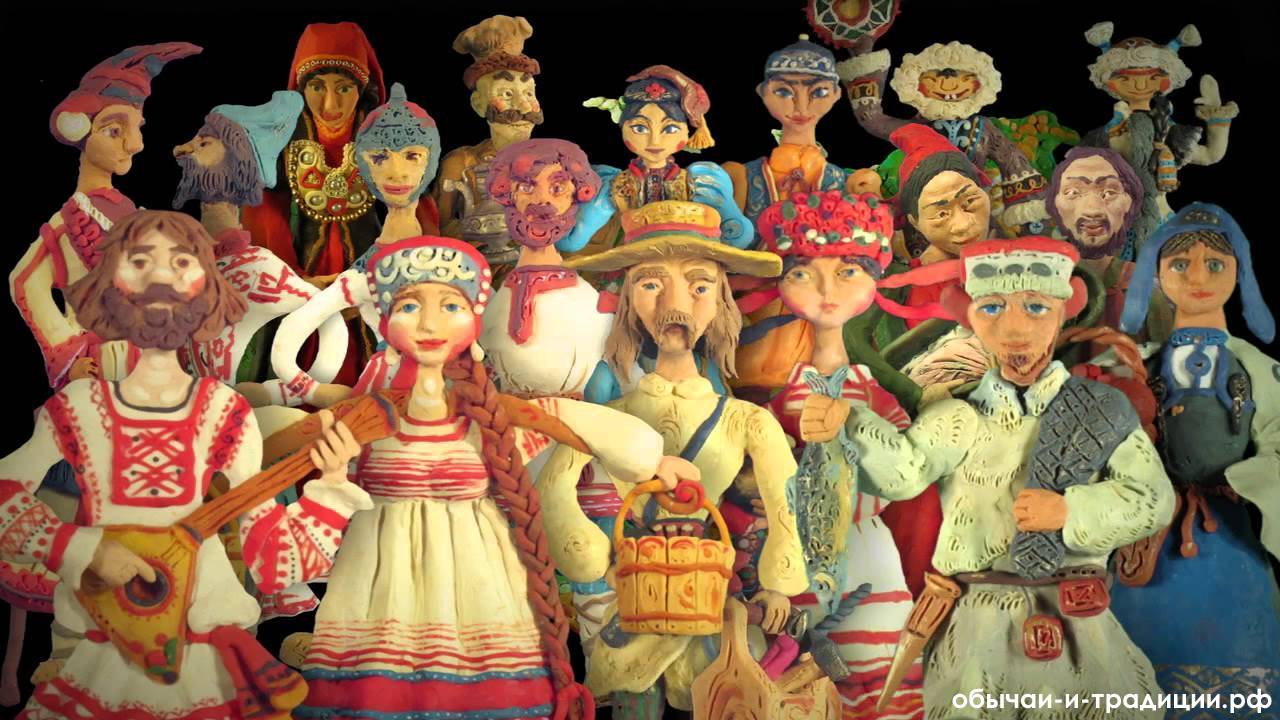 Результаты работы с детьми
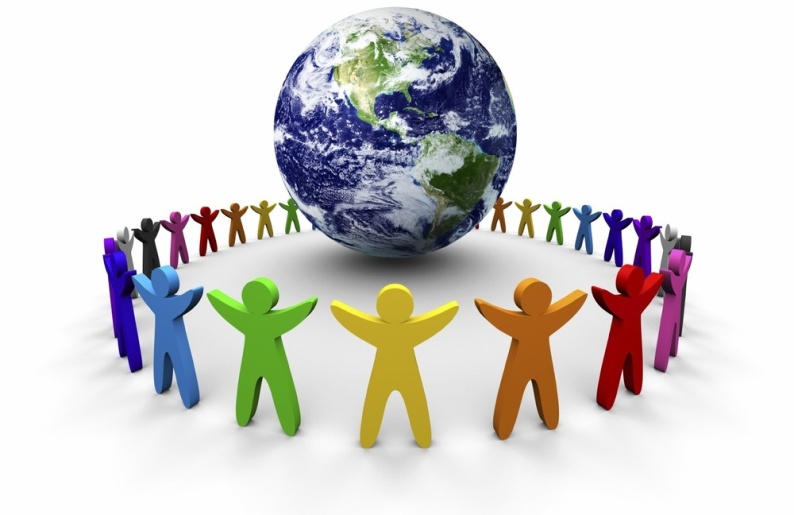 Результаты работы с родителями
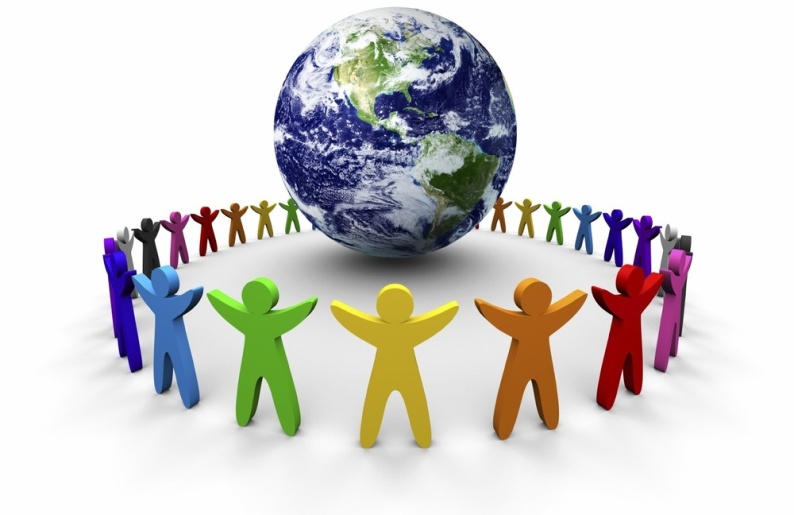 Перспективы работы
 – разработки проектов по темам:
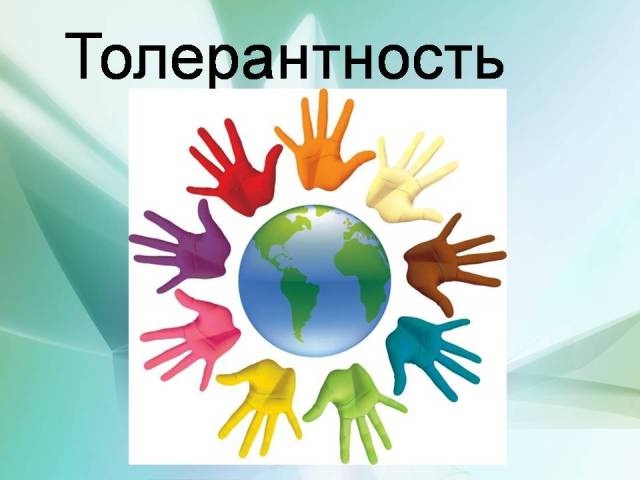 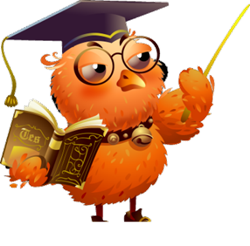 Научная и методическая литература
1.Александрова, З.В. Планета толерантности / методические разработки //сборник по материалам Всероссийского образовательного форума «Селигер - 2009». – М., 2010. – с. 97-115.
2. Асмолов, А.Г. На пути к толерантному сознанию/ А.Г.Асмолов. - М., 2000. С.7. 
3.Вульфов Б.З., Галяпина, В.Н., Гуров, В.Н., Формирование толерантной личности в полиэтнической образовательной среде / Гуров В.Н., Вульфов Б.З., Галяпина В.Н. – Москва: Пед. общ. России, 2004. 
4.Гершунский, Б.С. Толерантность в системе ценностно-целевых приоритетов образования/ Б.С.Гершунский // Педагогика. 2002. №7, с. 33-37
5. Макарова Т.В., Ларионова Г.Ф. Толерантность и правовая культура дошкольников. Методические рекомендации -М.: ТЦ Сфера, 2008. 80 с.
6. Моторина Н.А., Кайгородова А.В. Формирование толерантности дошкольников как педагогическая проблема // В сборнике: Дошкольное образование в современном изменяющемся мире: теория и практика III Международная научно-практическая конферения: сборник статей. Под редакцией А.И. Улзытуевой. 2015. С. 116-119.
7.Николаева, Л.В. Этнопедагогические основы воспитания детей дошкольного возраста учебное пособие / Л.В. Николаева. – Якутск: Издательский дом СВФУ, 2013, С. 164.
8. Николаева М.А. Становление толерантности в условиях модернизации образования // Воспитание толерантности: взаимодействие различий: Сб. науч. И метод. Тр. Под ред. Н.К. Сергеева, Н.М. Борытко и др. – Волгоград: Изд-во ВГИПК РО, 2004.
9.Орлова М. Формирование толерантности у дошкольников// Дошкольное воспитание. — 2003. -№11. -С. 51.
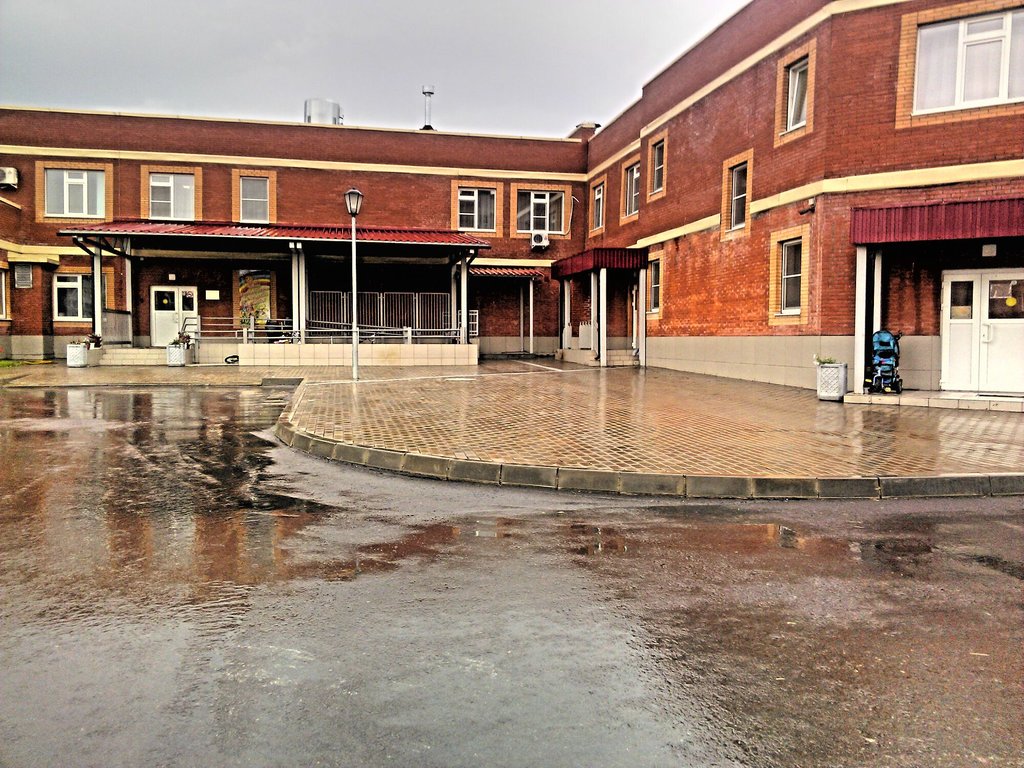 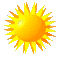 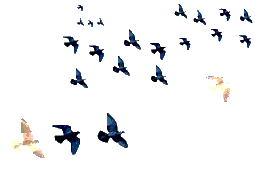 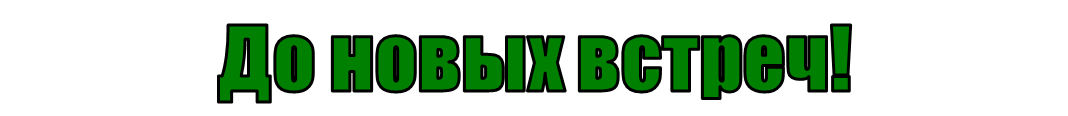